DESE's Educational Vision and Advancing Student LearningBESE UpdateMarch 25, 2025
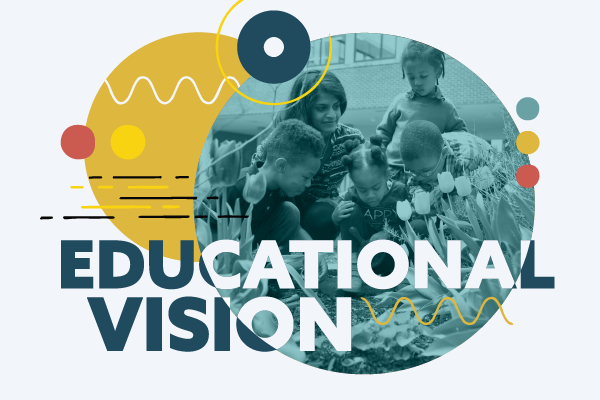 DESE as Partner Planning Process Updates
Third annual strategic planning process concludes this month with the submission and review of over 160 projects. 
Strategic objective leads reviewed and provided feedback on each project's alignment to the content and desired outcomes for each SO and continued push towards greater coherence and collaboration. 
Projects were also reviewed for their inclusion of the Racial-Equity Decision Making Tool (REDT) in the development of their project plan. 
District facing supports will be published in our annual Catalog of Aligned Supports in May.
From Issue to Impact
Growing concerns.
Guidance released in 2021, grants issued in FY24, increased monitoring. 
Conducted extensive stakeholder engagement. 
Proposed amendments today seek to safeguard the well-being and safety of students and staff.
[Speaker Notes: While the MTEL serves as an effective measure of teacher knowledge and skills, we know from our own data that we need to offer alternative assessments to increase the diversity and effectiveness of our educator workforce. 
In 2020, the Board voted to pilot alternative assessments, in an effort to study different ways to assess communications and literacy skills, as well as subject matter knowledge. 
Tonight, you will hear the promising results of this pilot. 
Tomorrow, I will be formally asking you to vote on continuing the use of alternative assessments beyond the pilot, which is scheduled to end in June.

These 2 bullets were revised. See top of "Notes" for updated language.
We knew from our own data that while the MTEL was serving as a good measure of teacher knowledge and skills, there were still some effective teachers who were unable to pass this assessment. And we didn’t want to leave them behind.
Five years ago, members of this board voted to allow us to pilot alternative assessments in an effort to study different ways to assess communications and literacy skills, as well as subject matter knowledge. We put in place an external research study so we can evaluate the pilot, and]
Focus on Strategic Objective 1: Whole Student Supports
1.1 Promote students’ physical and mental health and wellness in welcoming, affirming, and safe spaces 

1.2 Implement multi-tiered systems of supports (MTSS) that help all students progress academically, with their social emotional and behavioral development, in their physical and mental health and wellbeing, and with a strong sense of belonging and connection. 

1.3 Develop trusting and authentic partnerships with students and families that elevate their voices and leadership in decision-making, and to work in collaboration with communities and partners to support students' success.
Proposed Amendments to Time-Out Regulations
[Speaker Notes: The pilot of alternative assessments is part of our larger commitment under strategic objective 3, to develop an increased and robust pipeline of diverse and well-prepared educators and leaders. As you will hear, this successful pilot appears to have opened up pathways to teaching, AND it has contributed to more teachers entering the classroom and having a positive impact on students.]